Northeast Garlic Post Harvest Trial Results2015 Mid-Atlantic Fruit and Vegetable Program
Crystal Stewart
Eastern NY Commercial Horticulture Program
Cornell University Cooperative Extension
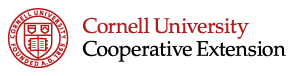 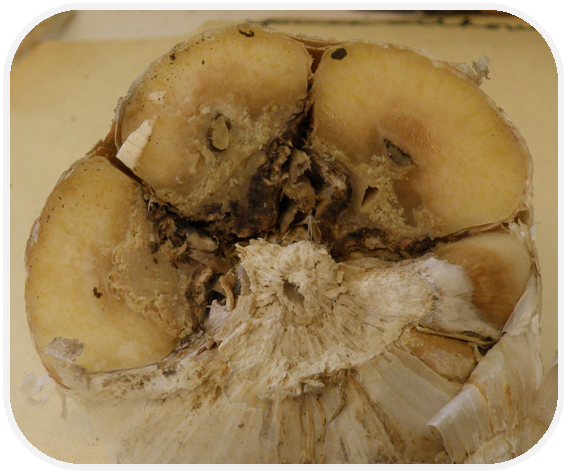 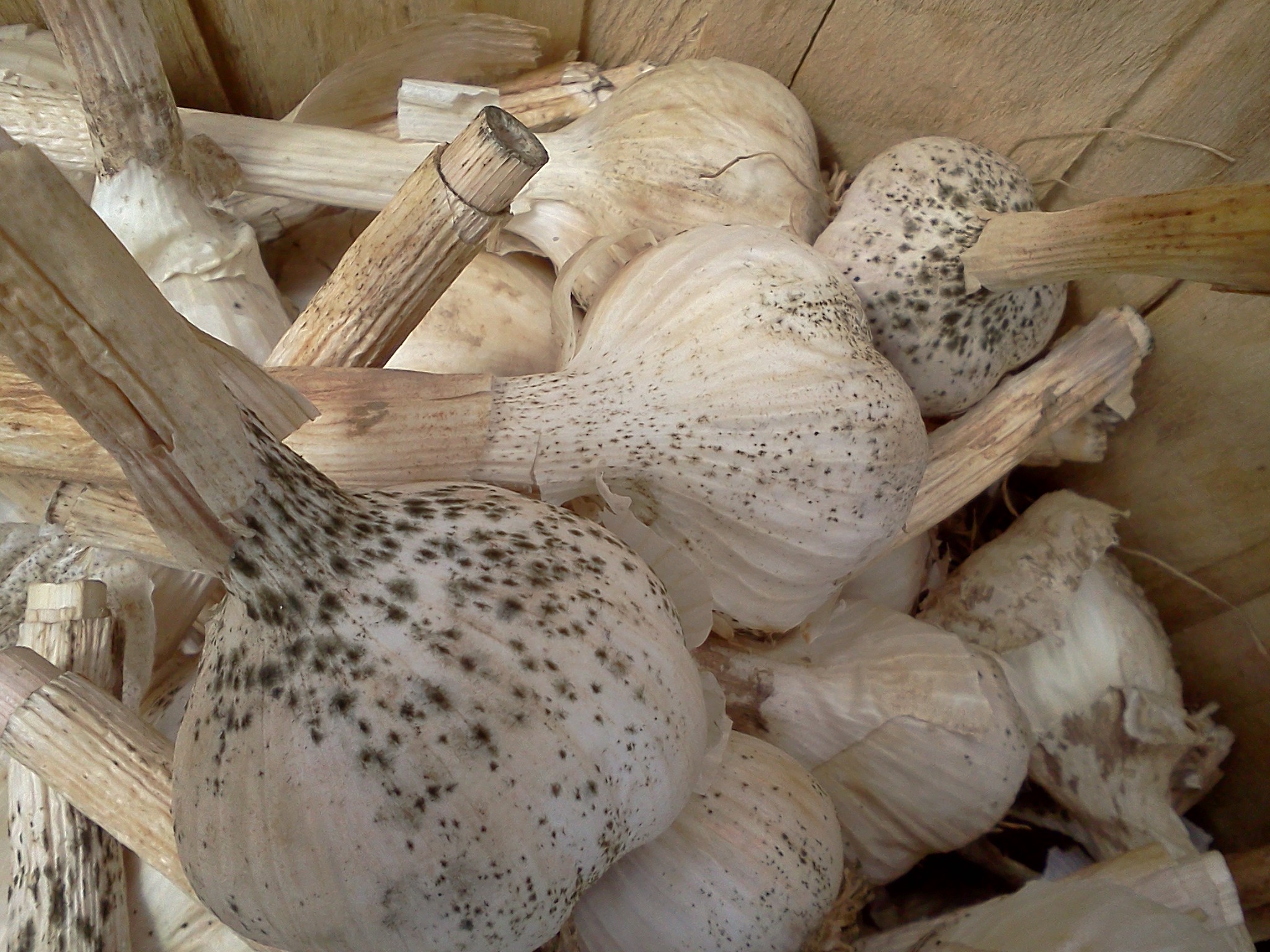 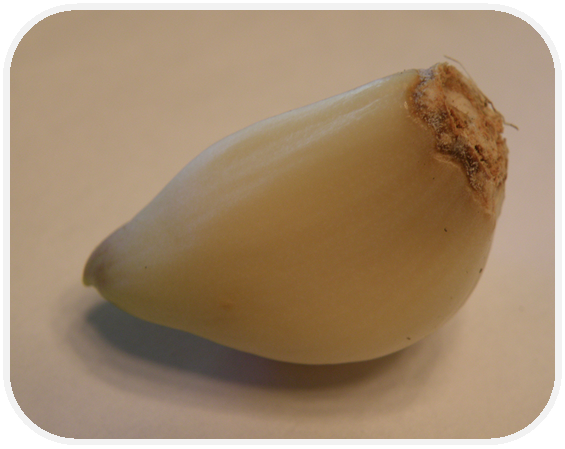 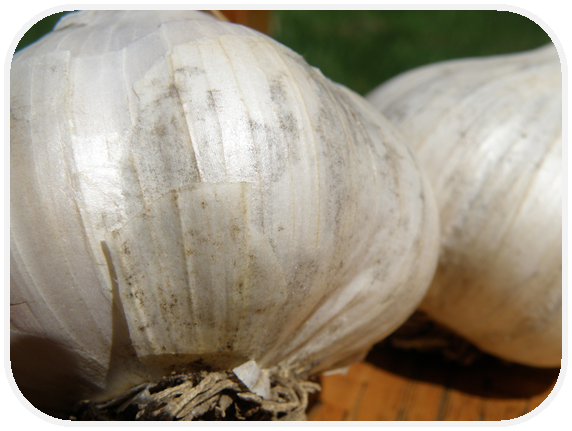 Prepare for Post-Harvest Success
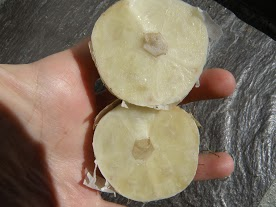 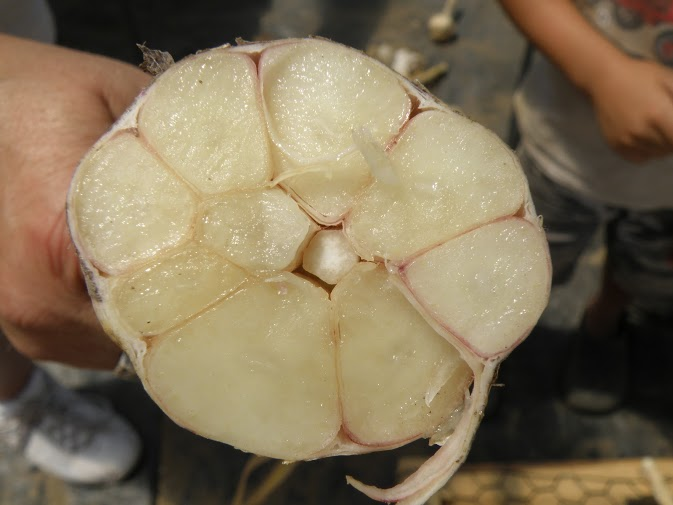 Harvest at the right timeUndercut garlic before pullingHandle well at harvest
Post-Harvest Trial
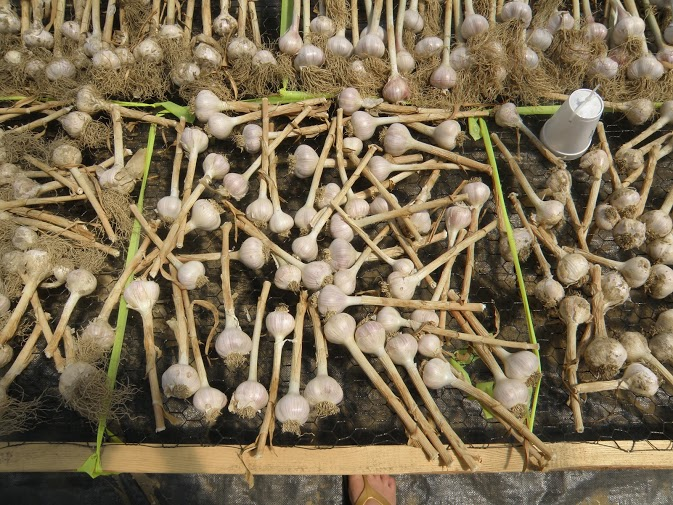 Six farms over two years

Treatments included:
	-Cutting tops
	-Cutting roots
	-Washing garlic
	-Drying in high tunnels
	-Drying in barns/sheds
	-Leaving garlic intact

Combinations of the above
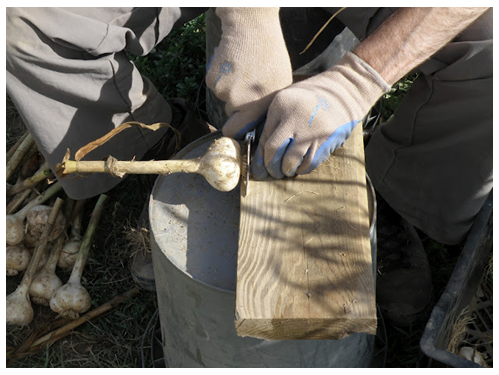 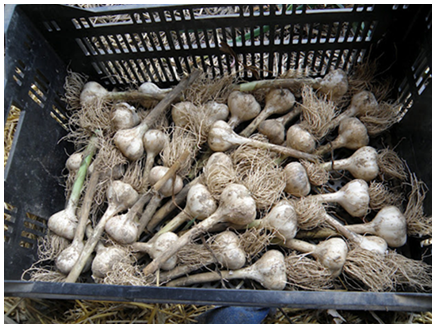 Root Pruning. Roots were cut  while garlic was still moist using a knife or pruning shears. Care was taken not to damage the basal plate.
Top cutting.  Tops were cut to a height of six inches while garlic was green. The mechanical cutting showed some variation of height.
[Speaker Notes: In two locations garlic roots were cut with a Sears anvil pruner (kind with razor blade for cutter). Other we used a knife. In one location a sickle-bar mower was used to cut the tops (it bounced, which made cutting height vary). In other two locations tops were cut with a pruning shears.]
It’s the little things…
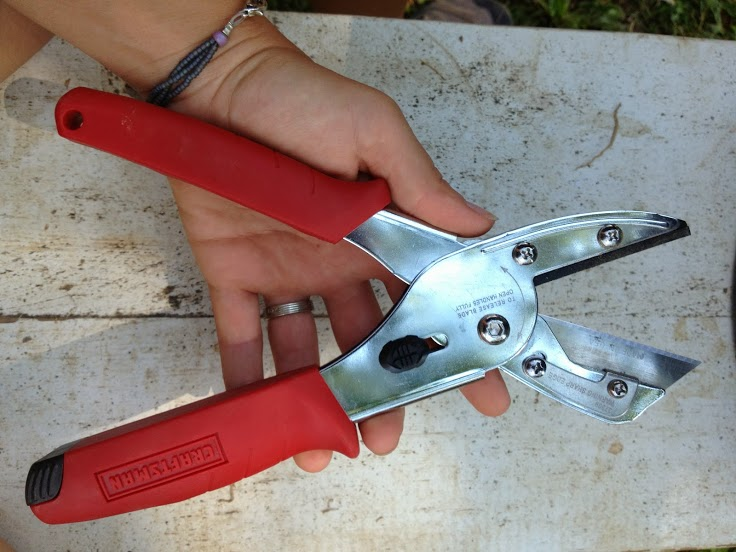 And the  bigger things…
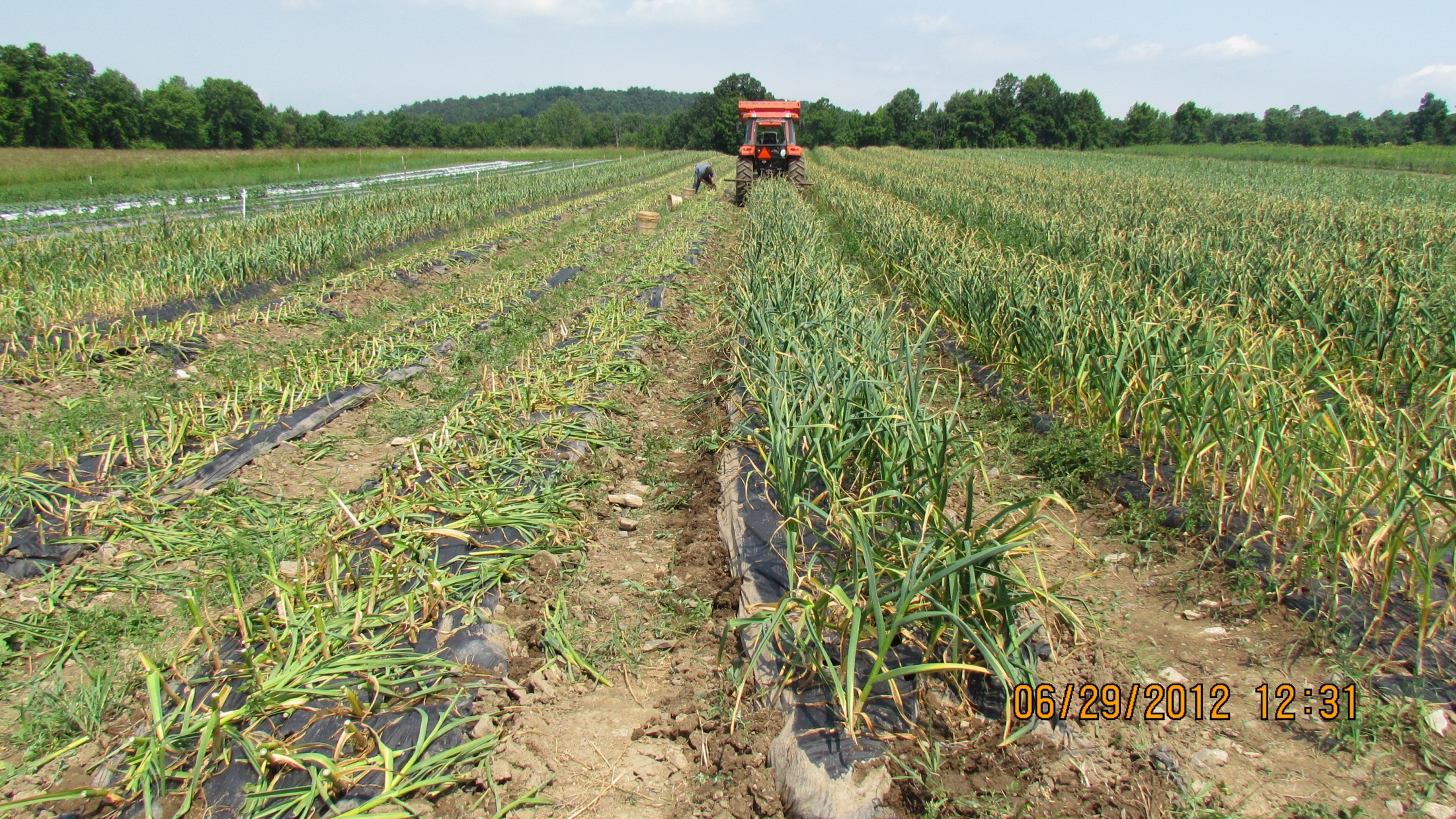 Tops cut 6” tall with sickle-bar mower. Greens left in field. Garlic was undercut  to harvest.
[Speaker Notes: Animation on this slide. The arrow and Text box will disappear if you hit space bar once.]
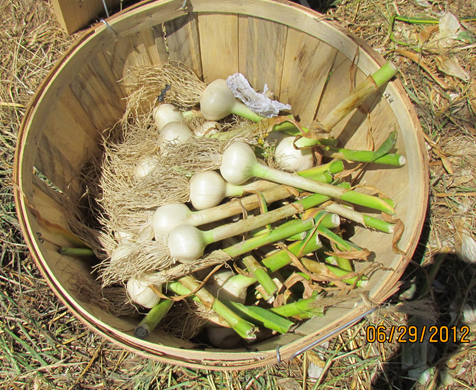 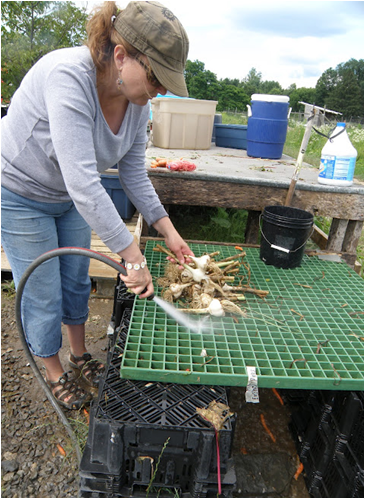 Washing was completed using a garden hose and a nozzle. Power washers were not used. After washing, garlic was air dried before being placed in the curing area.  Garlic was washed until dirt was removed from the bulb.
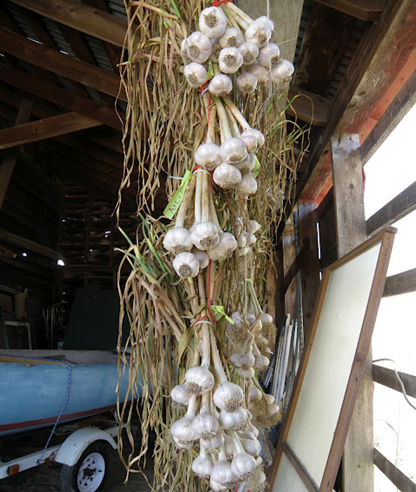 Open-Air Drying: These treatments were placed in solid but well-ventilated buildings such as barns and sheds to dry without supplemental heat from     the sun.
Drying in high tunnels:   Garlic was moved to high tunnels immediately after other treatments were completed. All high tunnels had a shade cloth and were ventilated with fans, preventing temperatures from exceeding 110ºF.
Roots and tops uncut: Garlic was left completely uncut in this treatment.  It was spread out on drying racks to leave space for the bulbs to be one layer deep or it was tied into bundles of 6-10 and hung.
Results: Root Trimming
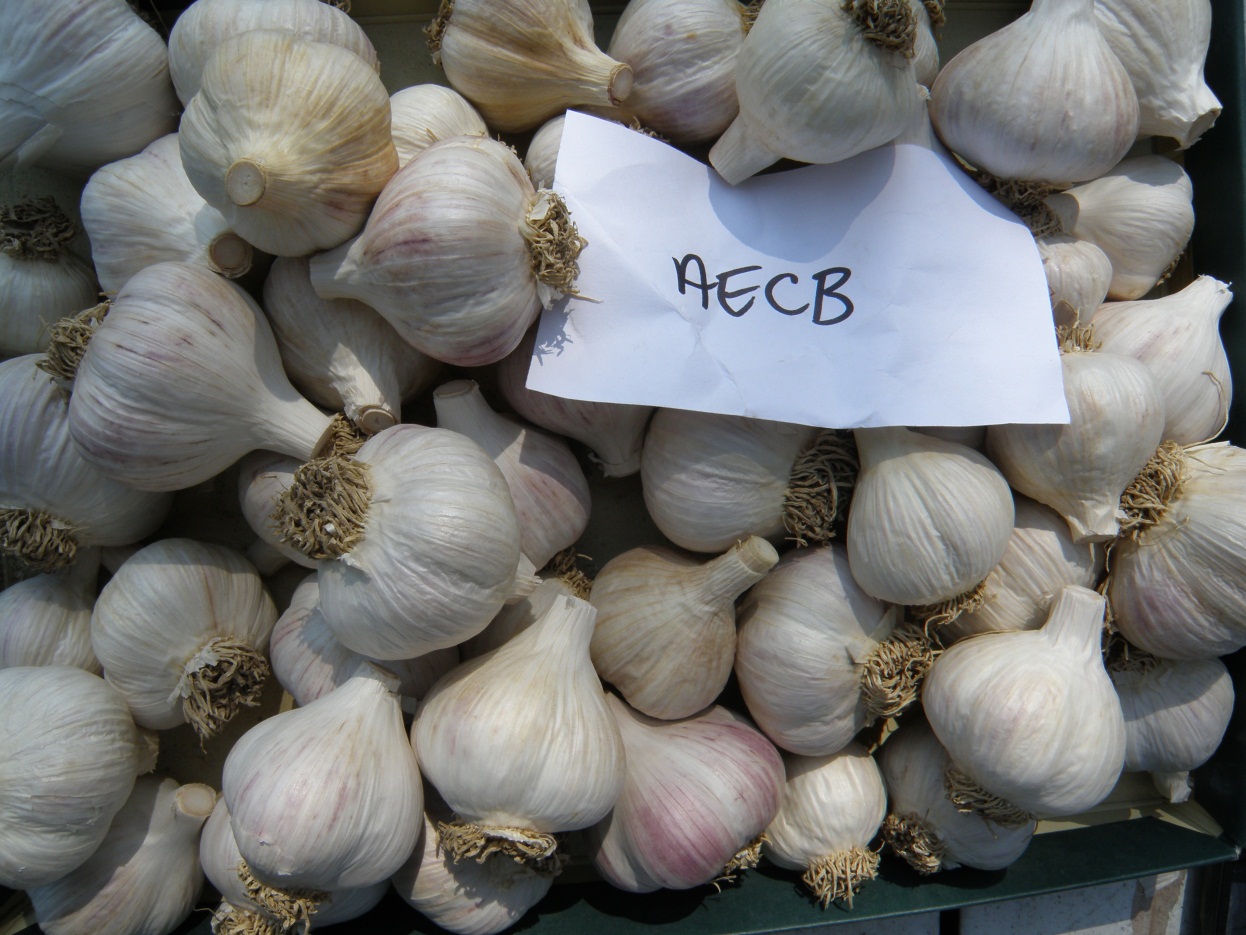 Trimmed vs.  untrimmed:        No significant differences were observed between these treatments in regards to bulb quality, weight, or disease incidence.
Treatment: Roots trimmed, tops trimmed, washed, open-air dried
[Speaker Notes: Shows how close we cut the roots. Not right up to basal plate. As close as you can get with shears. Cut or uncut, either way seemed to be fine.]
Results: Washing bulbs
Disease incidence, particularly Aspergillus and Embellisia, was slightly higher in washed garlic.
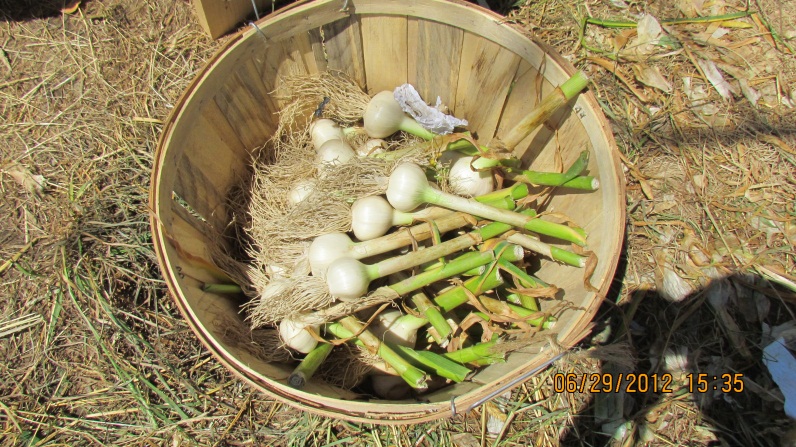 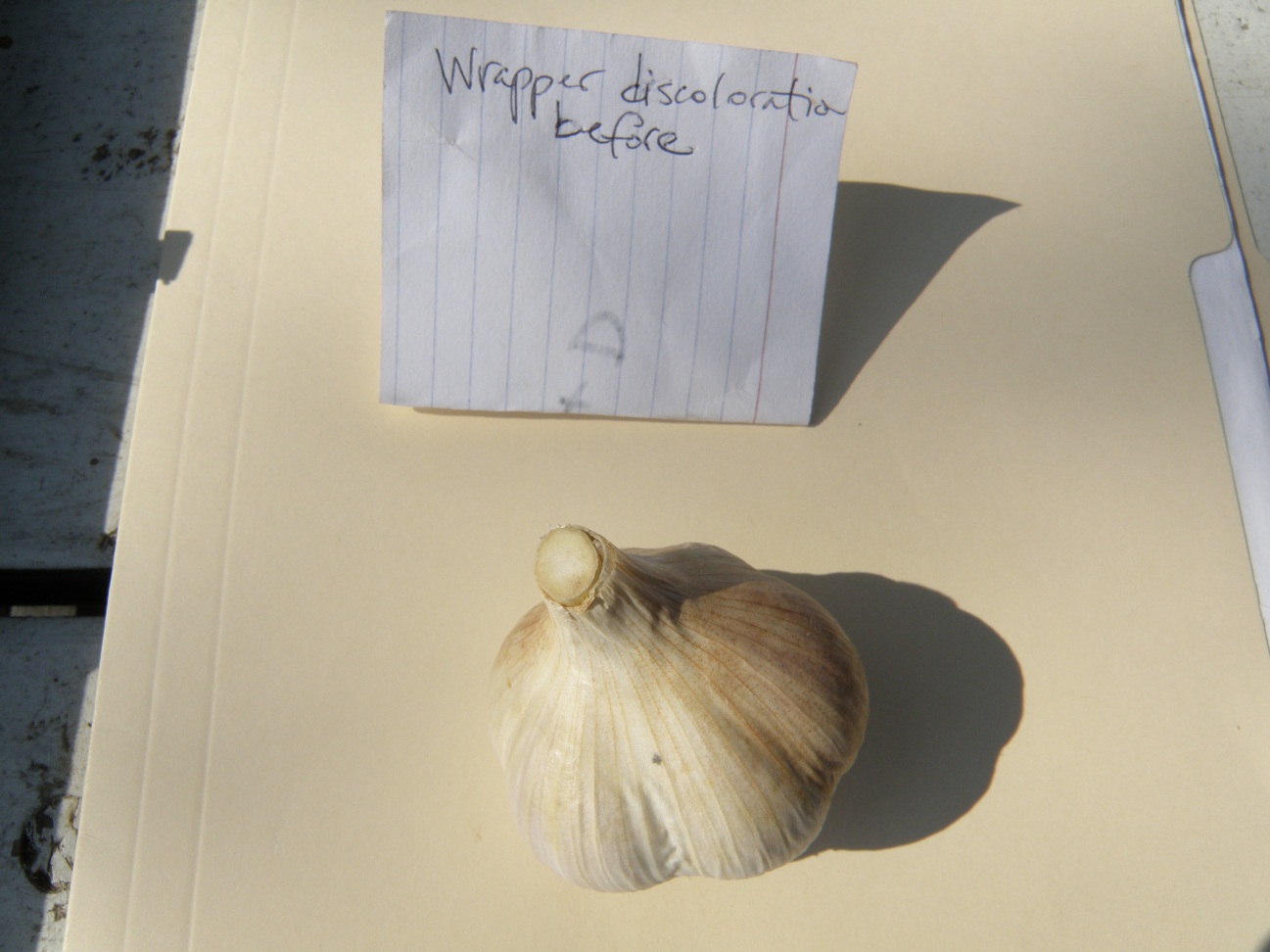 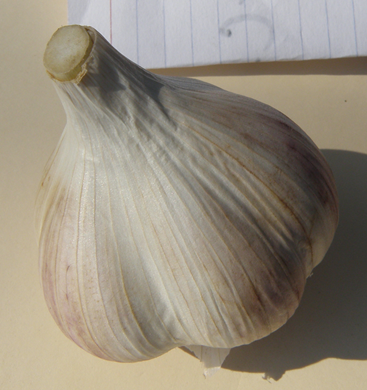 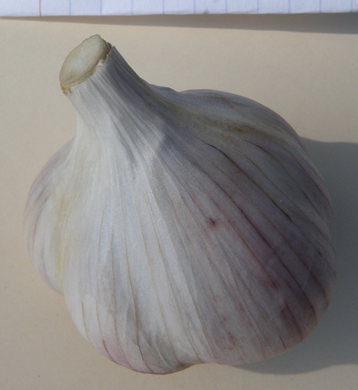 R to L: Immediately after washing, after curing, 1 leaf removed, two leaves removed
[Speaker Notes: Might have been able to make sure garlic was more completely dry before moving it into the HT. Harvested garlic very dry—little soil moisture.]
Results: Trimming Tops
Weight
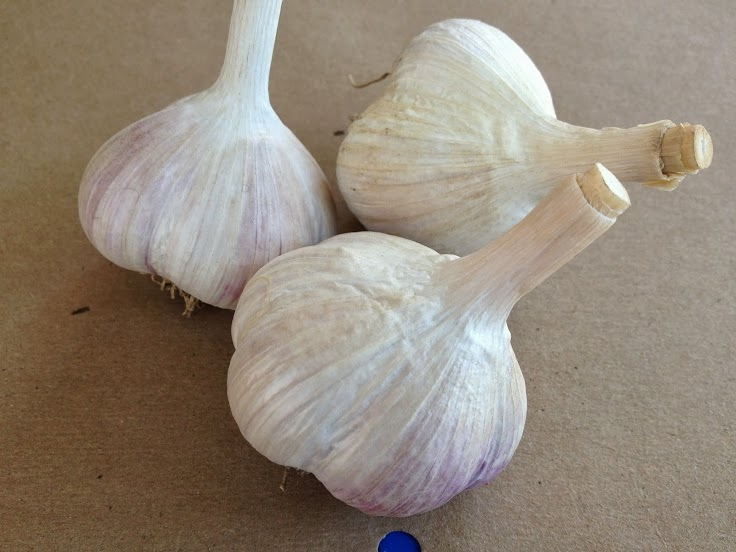 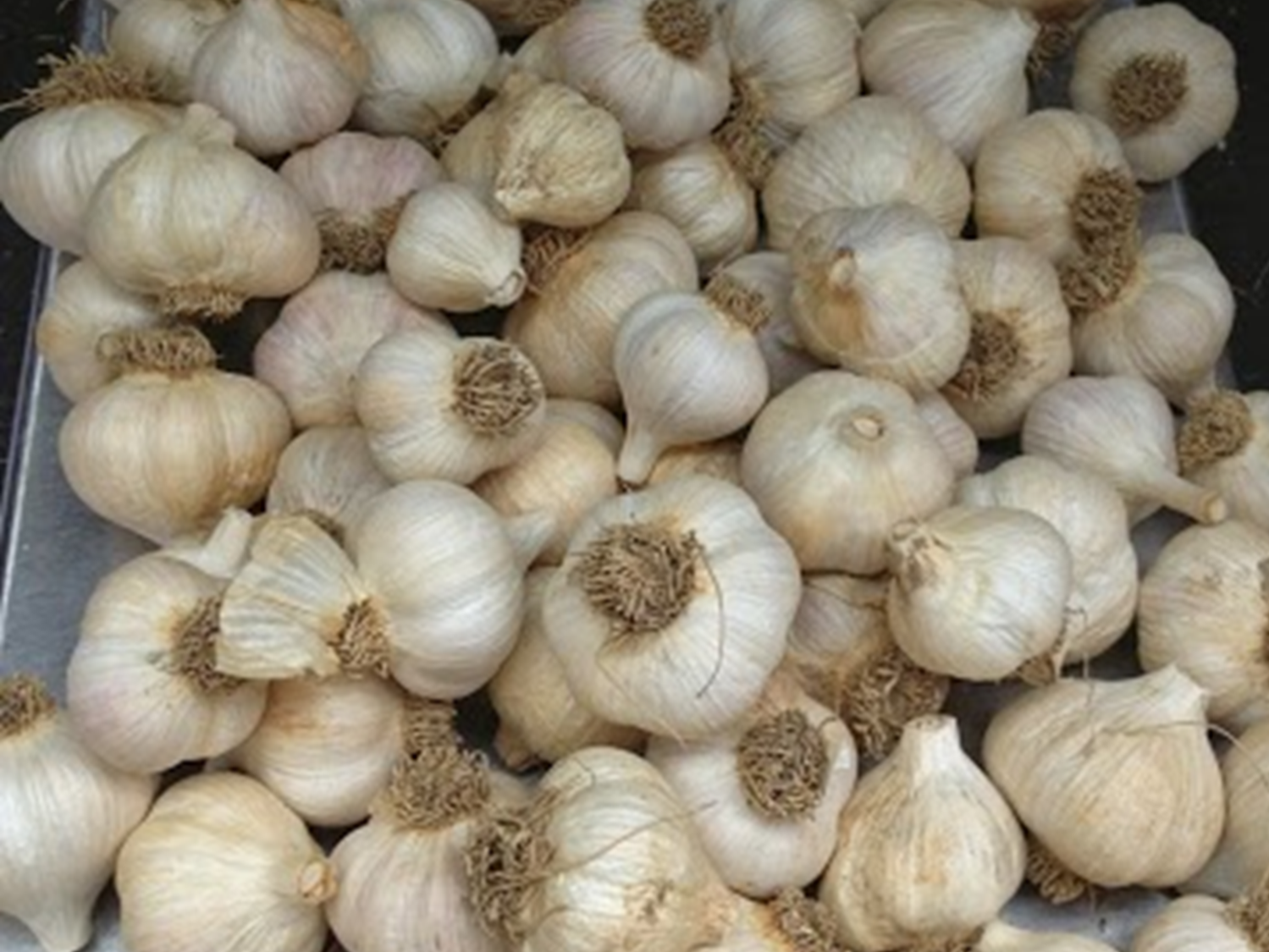 Results: High Tunnel Drying
Garlic in high tunnels dried an average of three days faster in high tunnels than in open air structures

Garlic dried in high tunnels had slightly better wrapper quality (tighter, less discoloration) at one site each year

Garlic dried in tunnels also had slightly lower disease incidence (Aspergillus and Embellisia) in two of the three sites in year one, though disease was not severe in any site or treatment 

No garlic treatments showed damage from being dried in the high tunnel.
Conclusions
Drying garlic in HT did not cause post-harvest breakdown or increase disease incidence

Cutting the tops did not increase post-harvest breakdown or increase disease incidence. It also did not reduce weight in one of the two years of the trial.

Washing garlic immediately improved appearance but had minor effect on long-term appearance and disease incidence
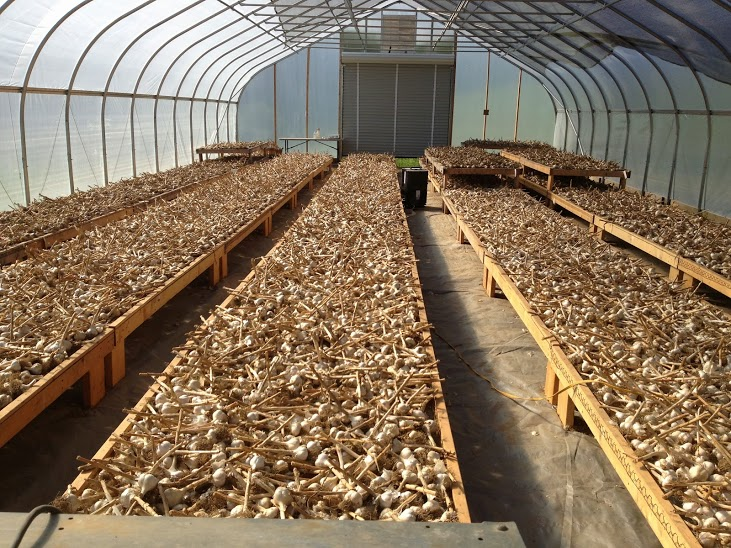 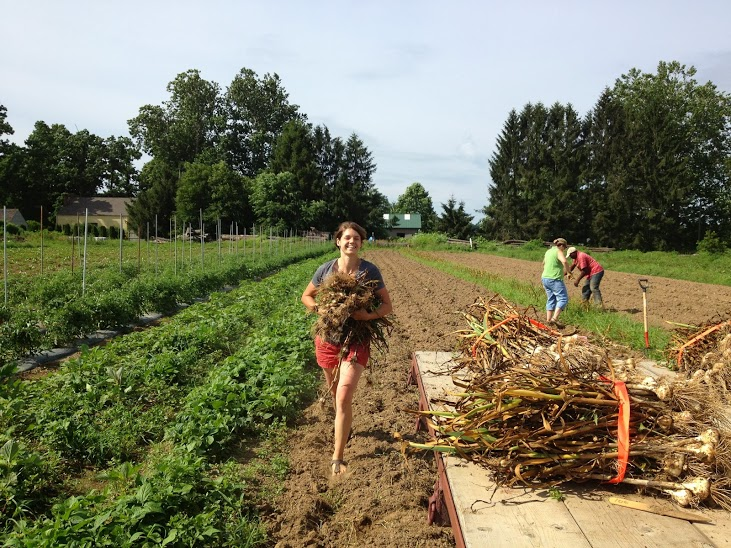 Questions?